The Millimeter Transient Sky: CMB surveys as astrophysical transient detectors
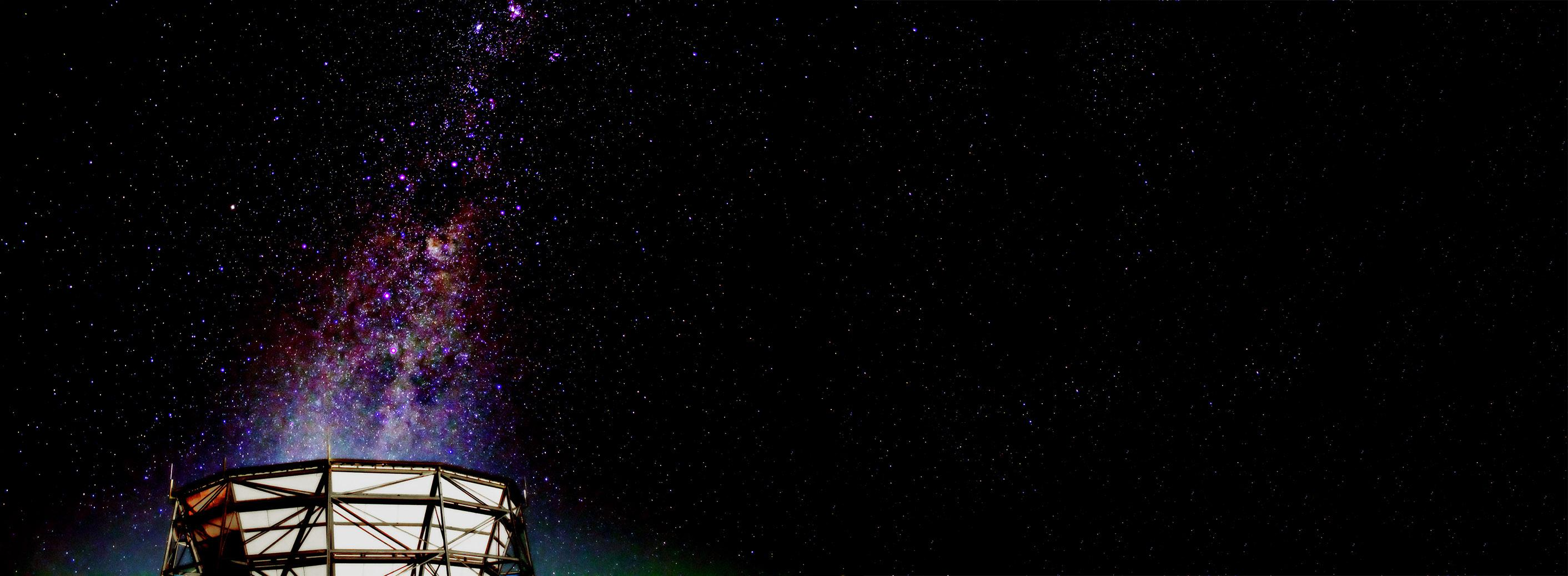 Emily Biermann
University of Pittsburgh
Advised by Arthur Kosowsky
act.princeton.edu
[Speaker Notes: Today I am going to be talking about searching for astrophysical transient events using ACT millimeter wavelength data. This brand new topic of research in astrophysics as CMB searches have only recently acquired the resolution necessary to pick up these events, opening the transient sky to a never before seen frequency band.]
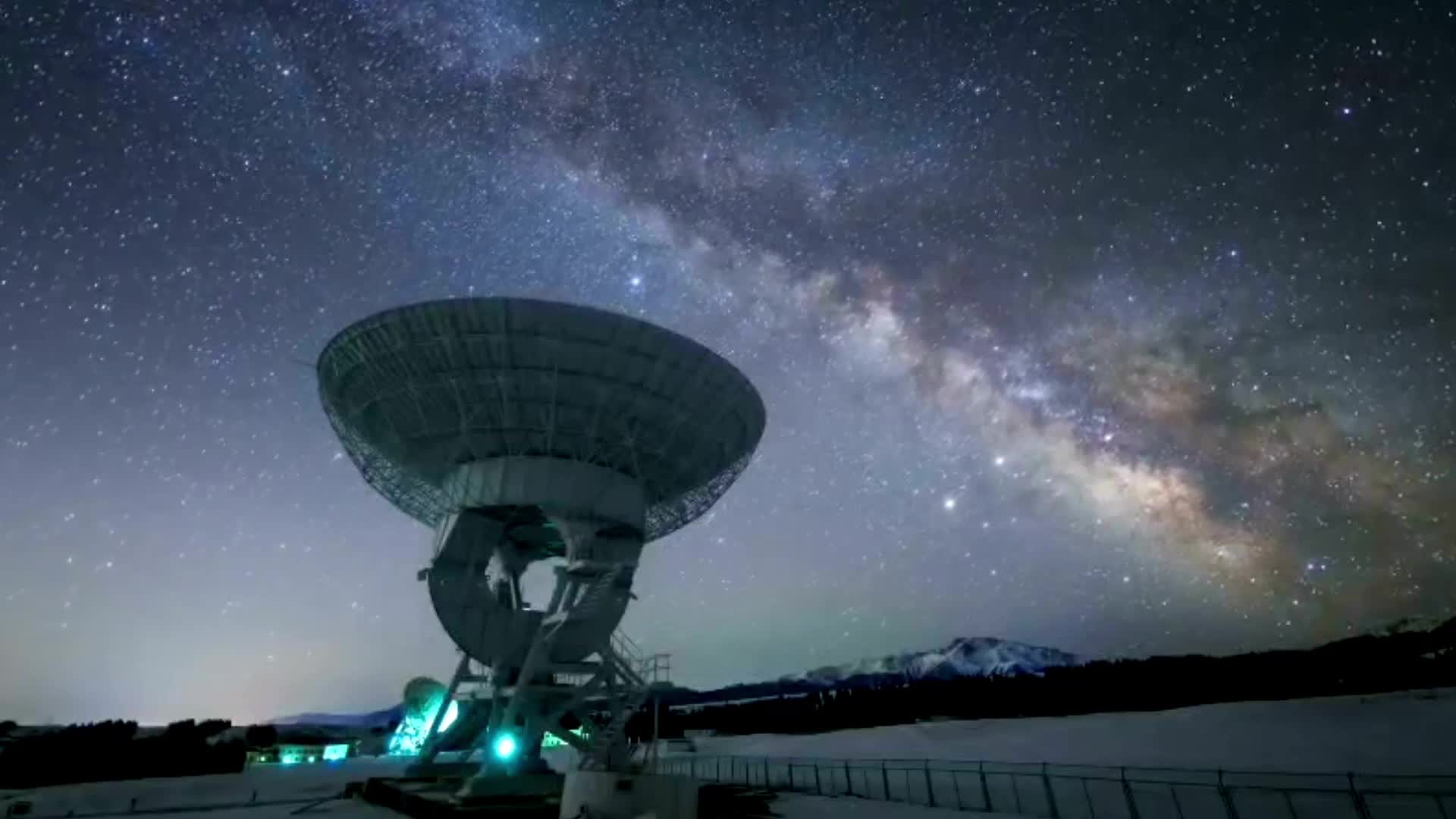 Decadal Survey on Astronomy and Astrophysics 2020
“It is essential that CMB-S4 produce transient alerts, as well as calibrated maps in all bands and on all angular scales that are openly usable and accessible on as rapid a cadence as practical”
[Speaker Notes: Priority work within the astronomy community!
Wait! I’ve never hear of this before! Why is this so important? What’s CMB-S4? Why do we need it to produce rapid alerts?]
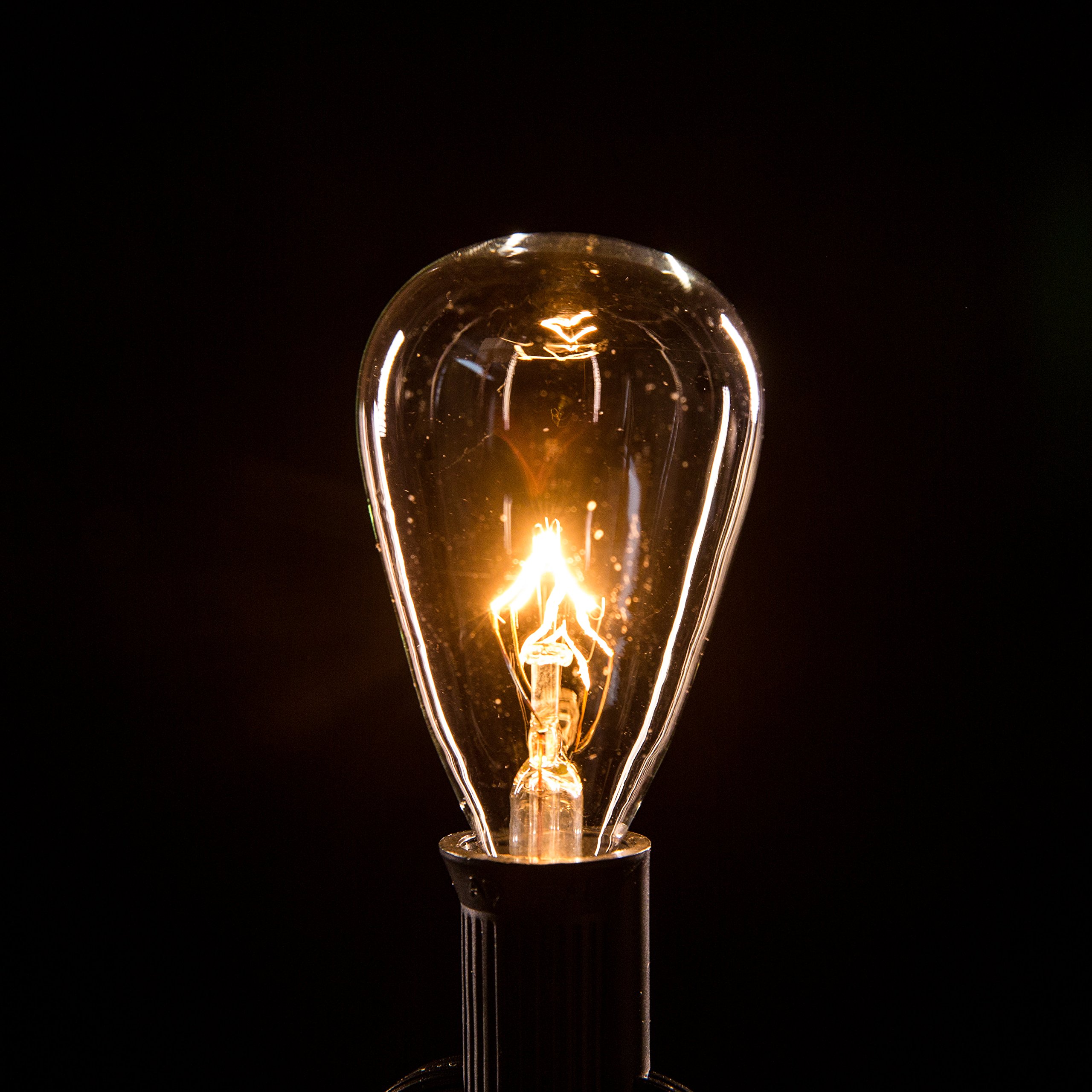 In this talk…
The millimeter transient sky
The State of the Field
ACT Blind Transient Search
Future Studies
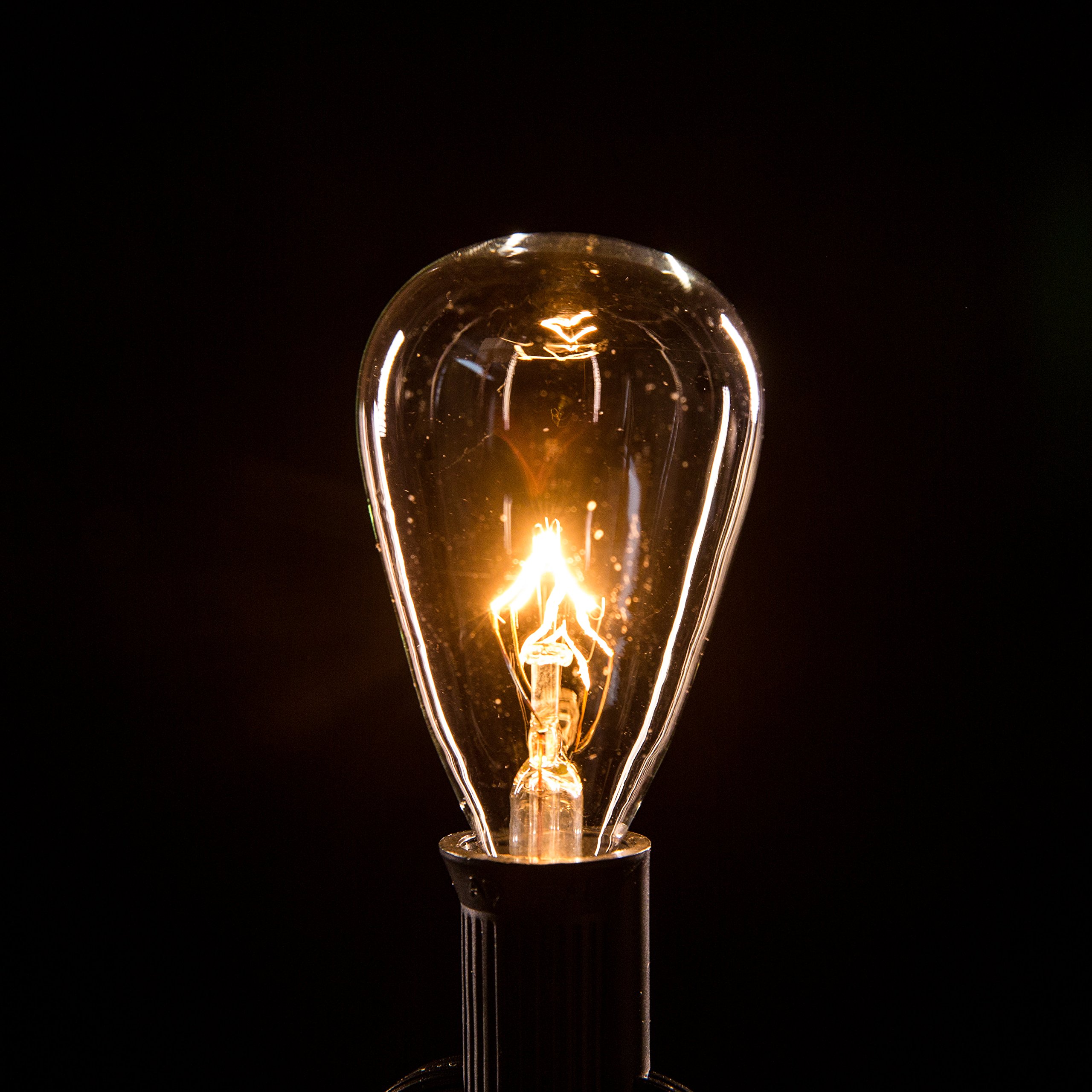 In this talk…
The millimeter transient sky
The State of the Field
ACT Blind Transient Search
Future Studies
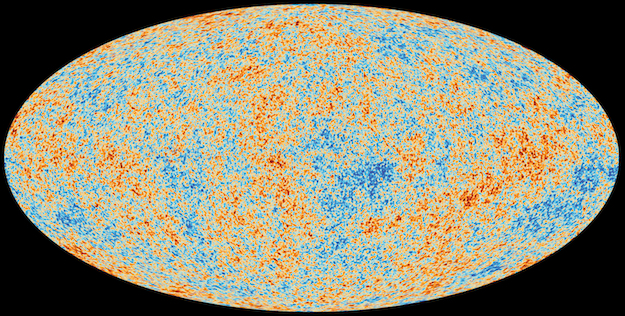 ESA/Planck Collaboration
[Speaker Notes: Think of microwave we think of CMB. Very static thing we use to study the origins of the universe, not stars]
Millimeter Transient Events
Eftekhari et al., 2022
[Speaker Notes: Normalized flux density models of simulated events at 100GHz
High energy, relativistic  bright peak, shorter duration
Lower energy, nonrelativistic (Sne)  lower peak, longer duration]
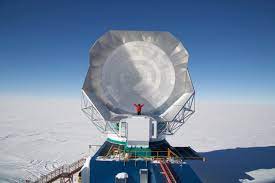 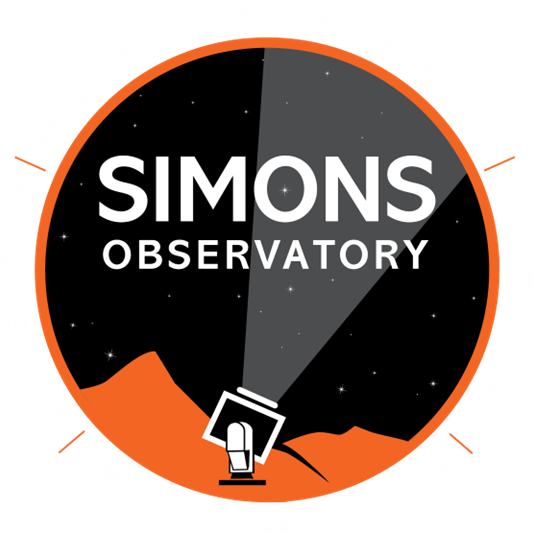 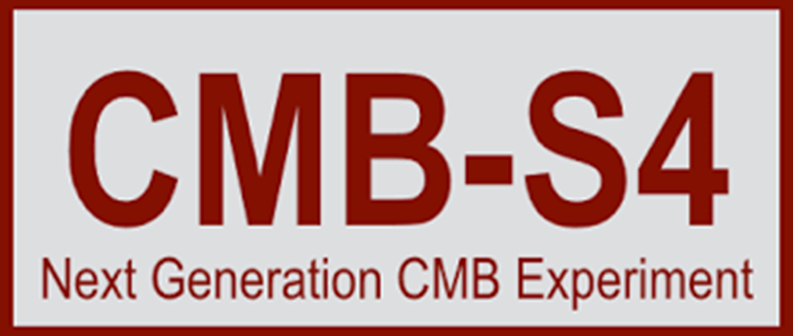 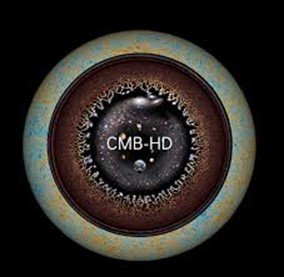 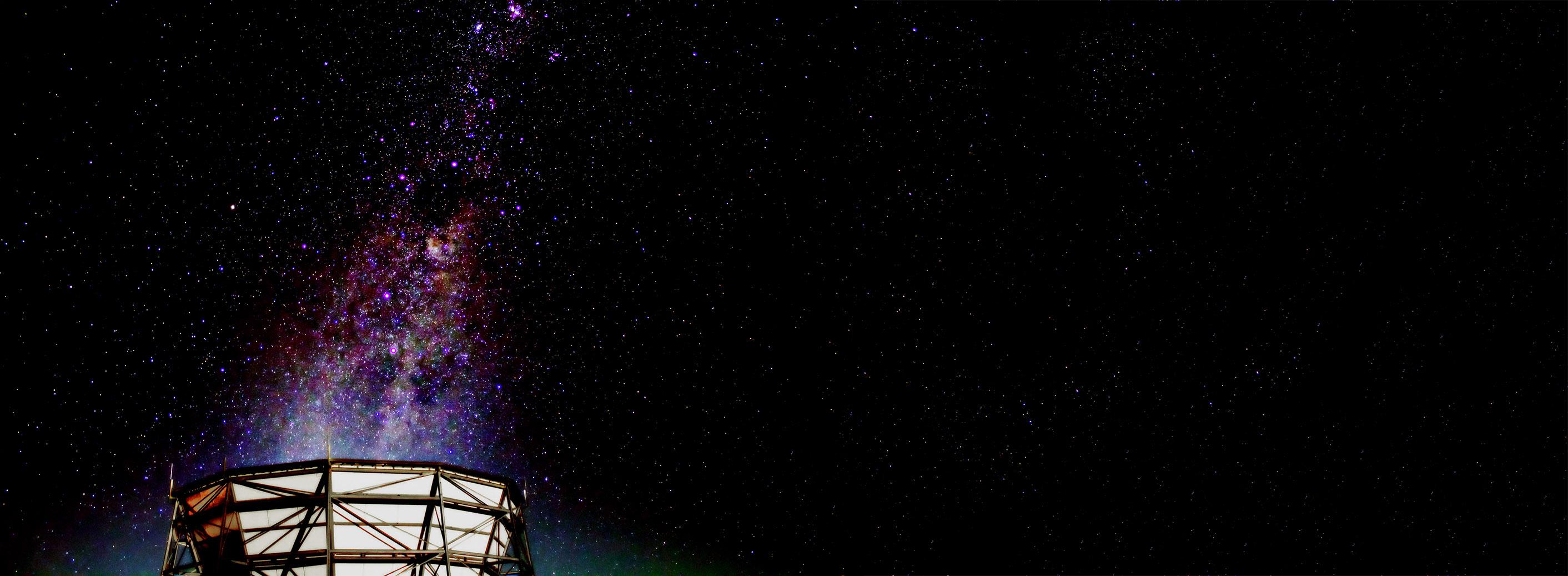 Current and Future CMB Surveys
Past/Current Surveys
ACT
SPT
Near Future
Simons Observatory
Looking ahead
CMB-S4
CMB-HD
[Speaker Notes: CMB surveys- wide field of view, good for detecting millimeter transients]
Millimeter Transients
See Eftekhari et al., 2022 and references therein
Gamma Ray Bursts
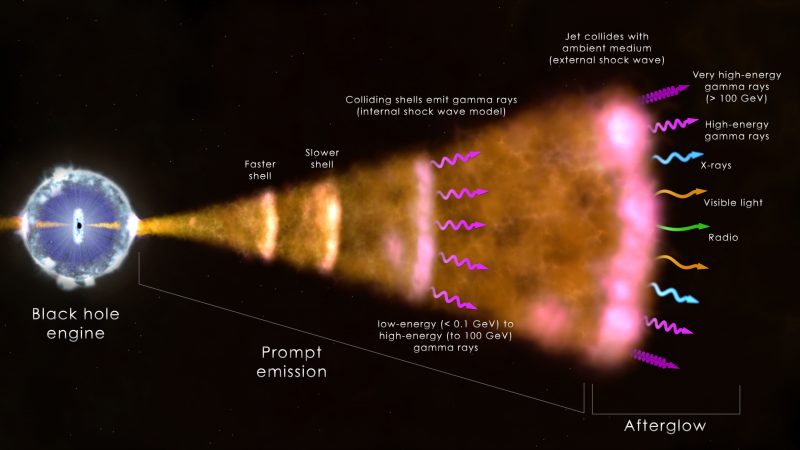 Hunting for orphan afterglows in CMB surveys
earthsky.org
[Speaker Notes: Synchrotron radiation created from magnetic fields interacting with surrounding medium
Orphan afterglow]
GRB Reverse Shock
GRB 221009A radio observations
Predicted to peak in millimeter just 30 minutes post burst!
Use CMB instruments to identify RS in GRBs, prompt rapid follow-up
Bright et al., 2023
[Speaker Notes: Afterglow peaks in the microwave
Synchrotron spectrum of a relativistic shock with a power-law electron distribution]
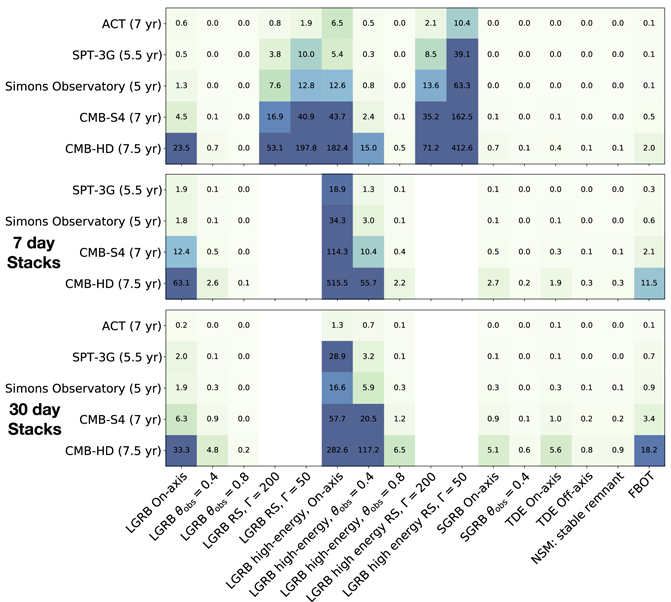 Observation Predictions
Eftekhari et al., 2022
Simulated synchrotron transients
Will see many extragalactic transient events
We have to know how to look for and identify them!
[Speaker Notes: - CMB surveys cover large sky area, can see many transients]
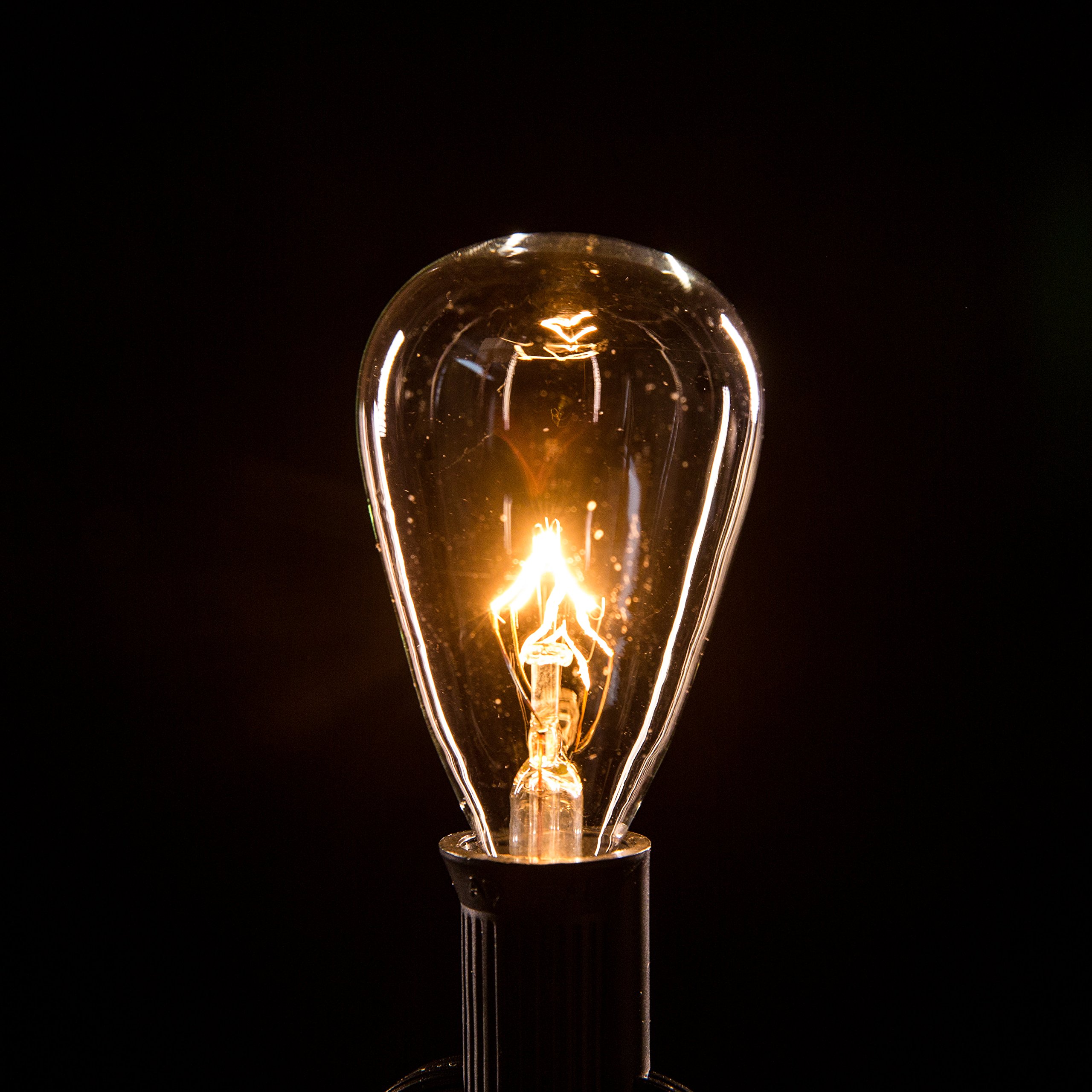 In this talk…
The millimeter transient sky
The State of the Field
ACT Blind Transient Search
Future Studies
SPTpol: Whitehorn et al., 2016
One possible transient event
Broadly consistent with GRB orphan afterglow
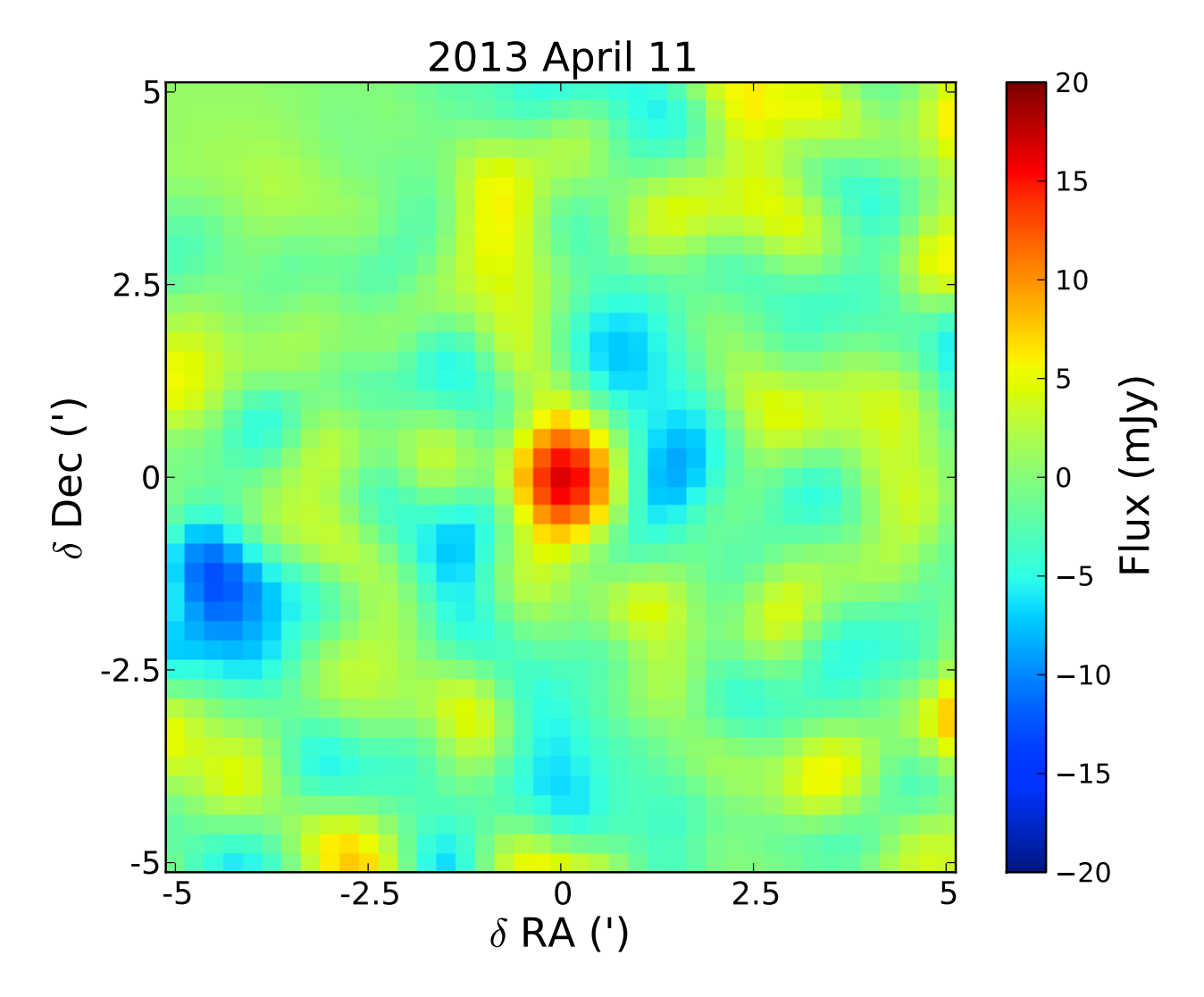 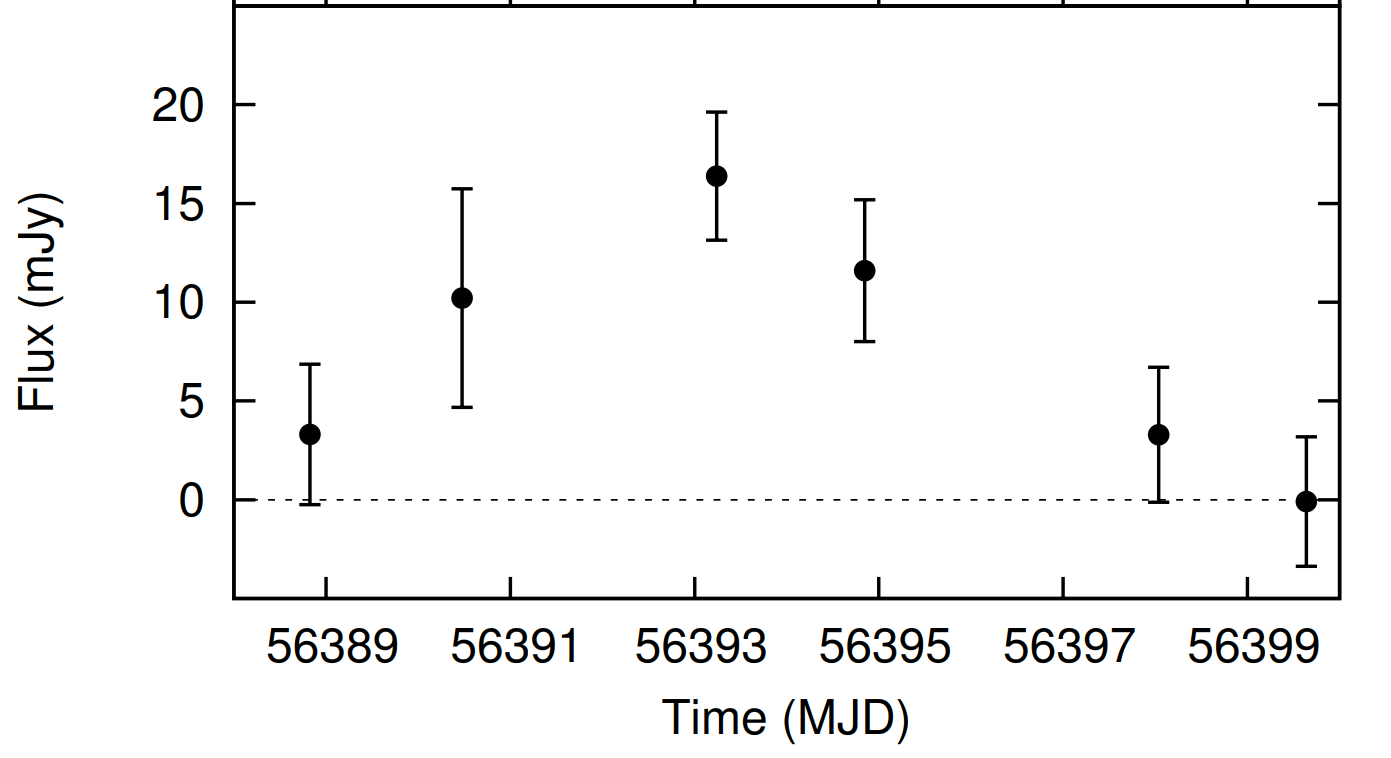 Whitehorn, N., Natoli, T., Ade, P. A. R., et al. 2016
[Speaker Notes: - Only a blind search could detect orphan afterglow (α > 1.5, self-absorbed synchrotron emission)]
ACT: Naess et al., 2020a
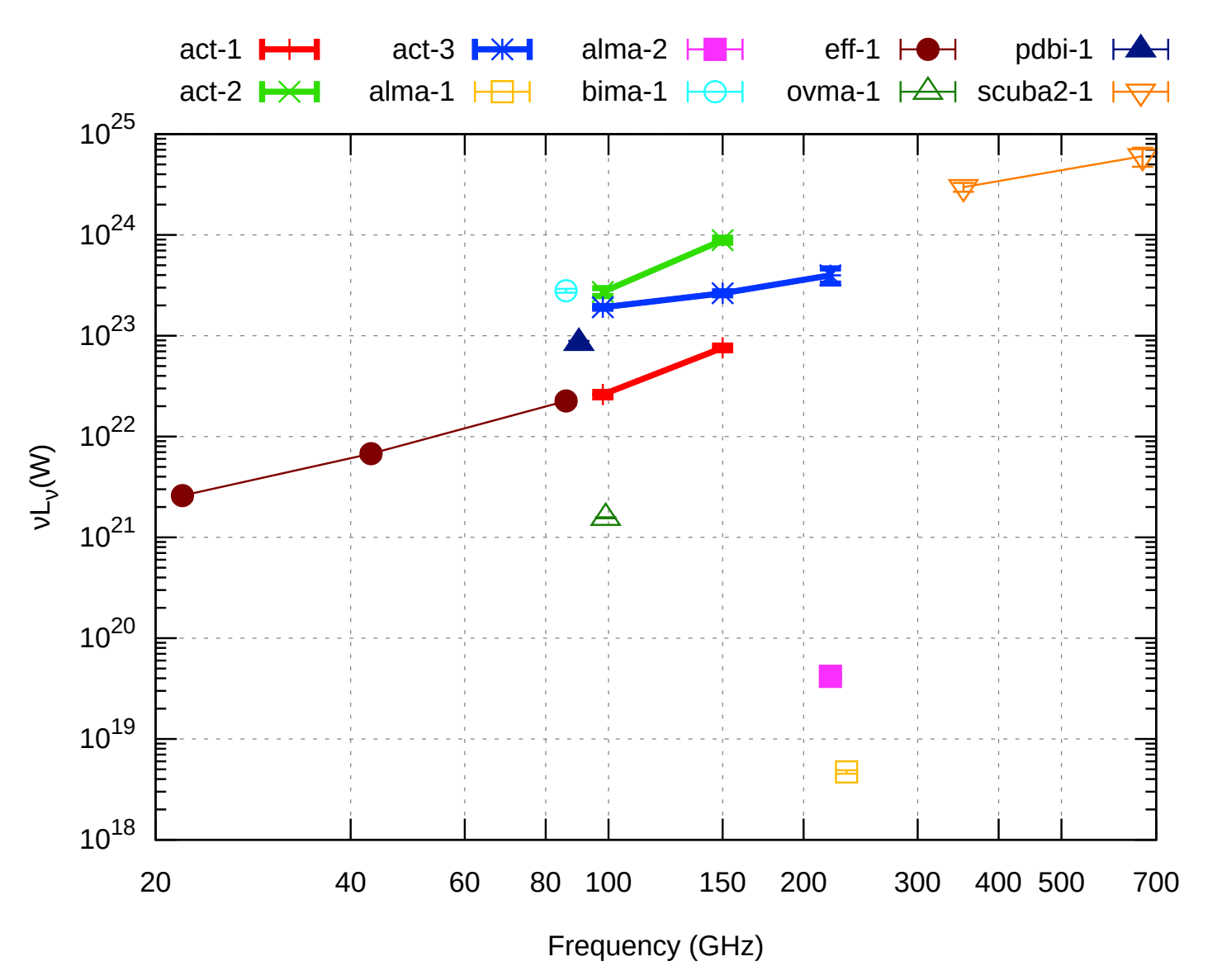 Serendipitous discovery of three bright transients
3-day maps for Planet 9 search
All have stellar counterparts with active coronas
May be caused by magnetic recombination
Naess, S., Battaglia, N., Richard Bond, J., et al. 2021a
SPT-3G: Guns et al., 2021
Blind search yielded 13 galactic events at 8 locations
~min – hour duration
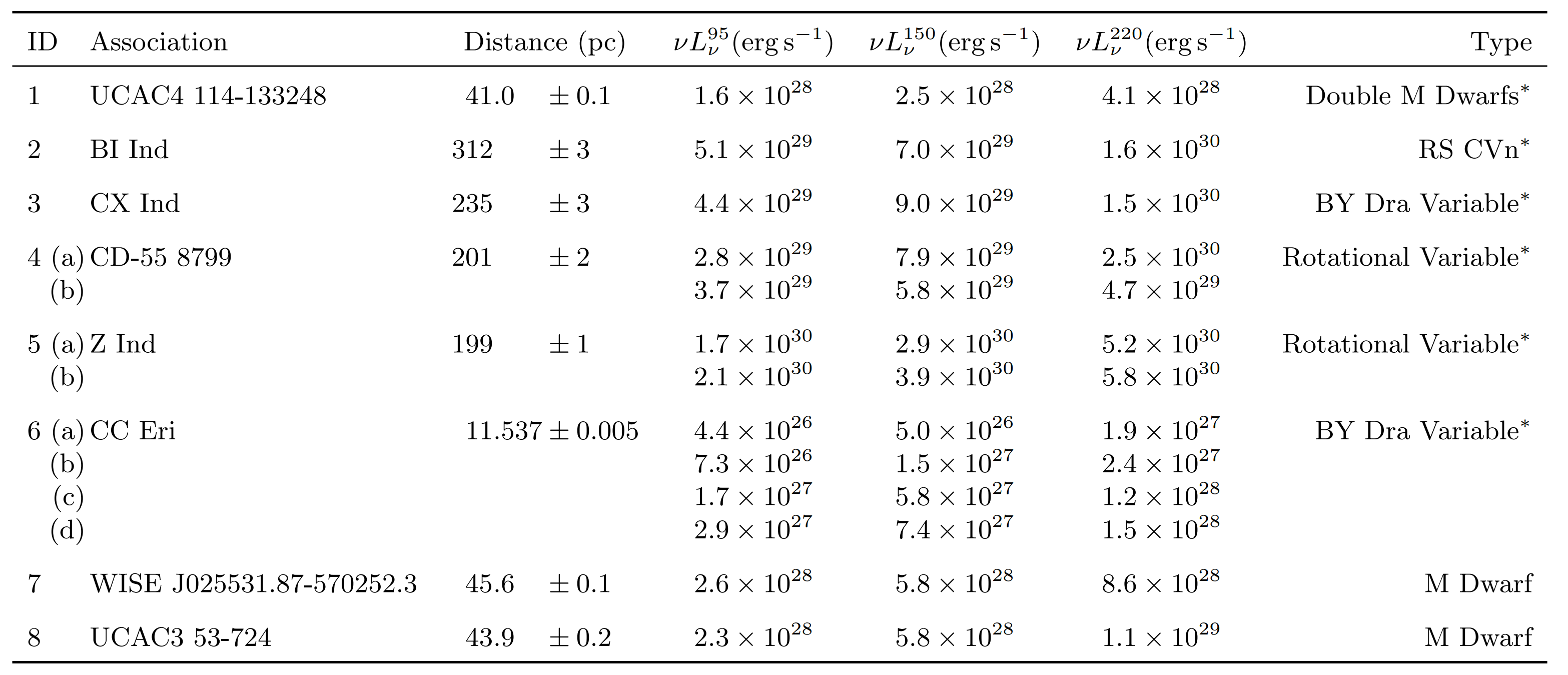 Guns, S., Foster, A., Daley, C., et al. 2021
[Speaker Notes: Flat Spectra  Synchrotron Emission
Lack of polarization  optically thick or inhomogenous emission region
X-ray emitters except for M dwarfs]
SPT-3G: Guns et al., 2021
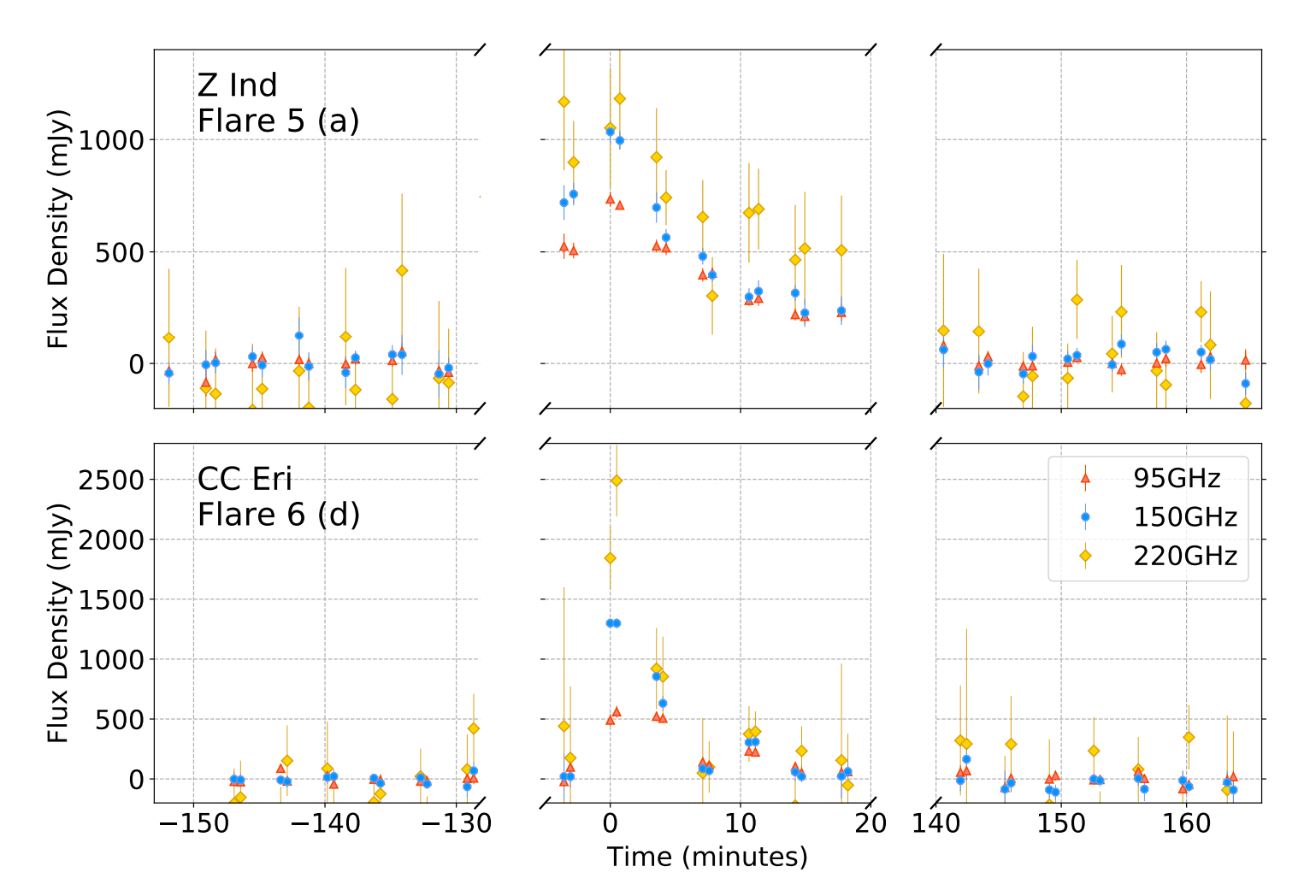 2 Possible Extragalactic Events
Longer duration (~weeks)
No obvious counterparts
Spectrum evolves
Consistent with newly formed jet
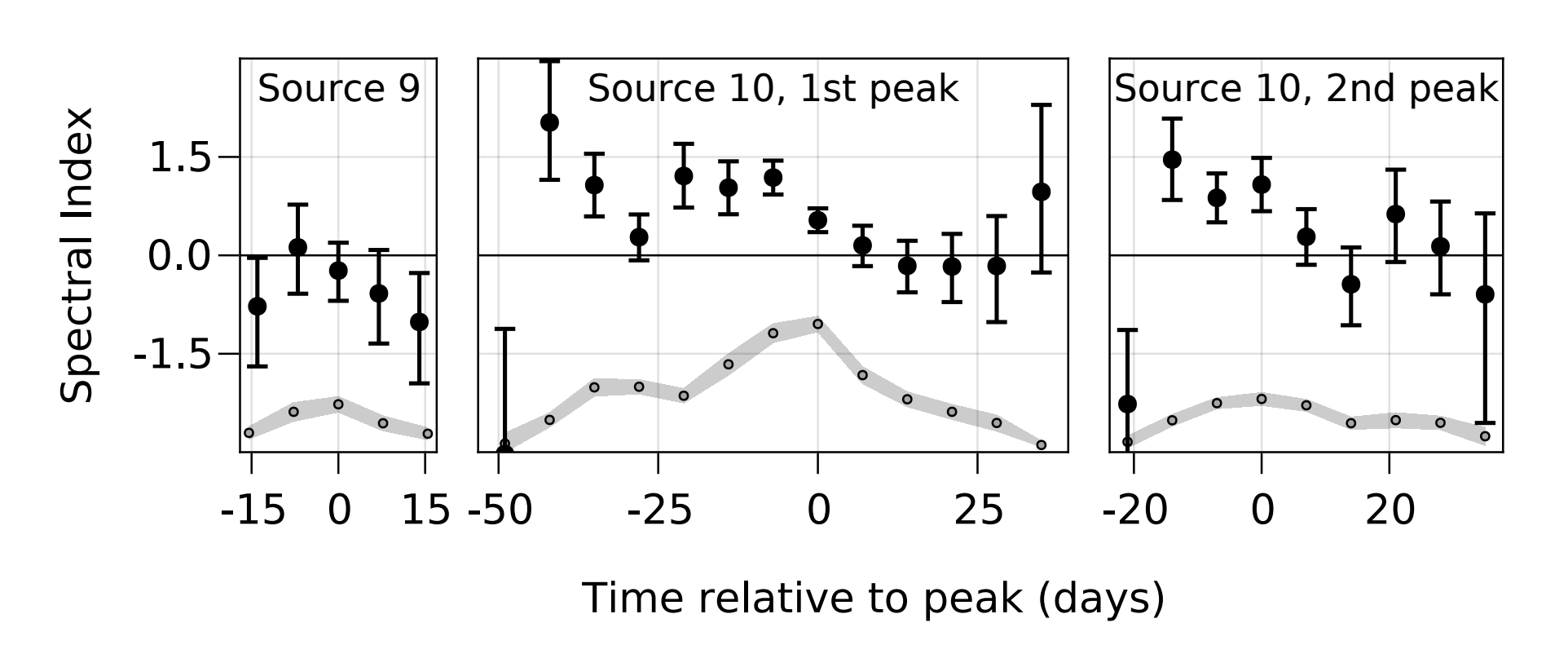 ACT Targeted SearchCarlos Hervías-Caimapo et al., 2023
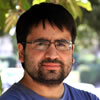 Check out Carlos’ talk tomorrow!
ACT Systematic SearchLi, Biermann, et al., 2023
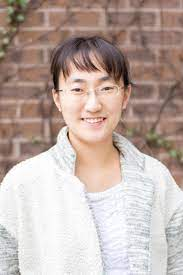 Check out Yaqiong’s talk this afternoon!
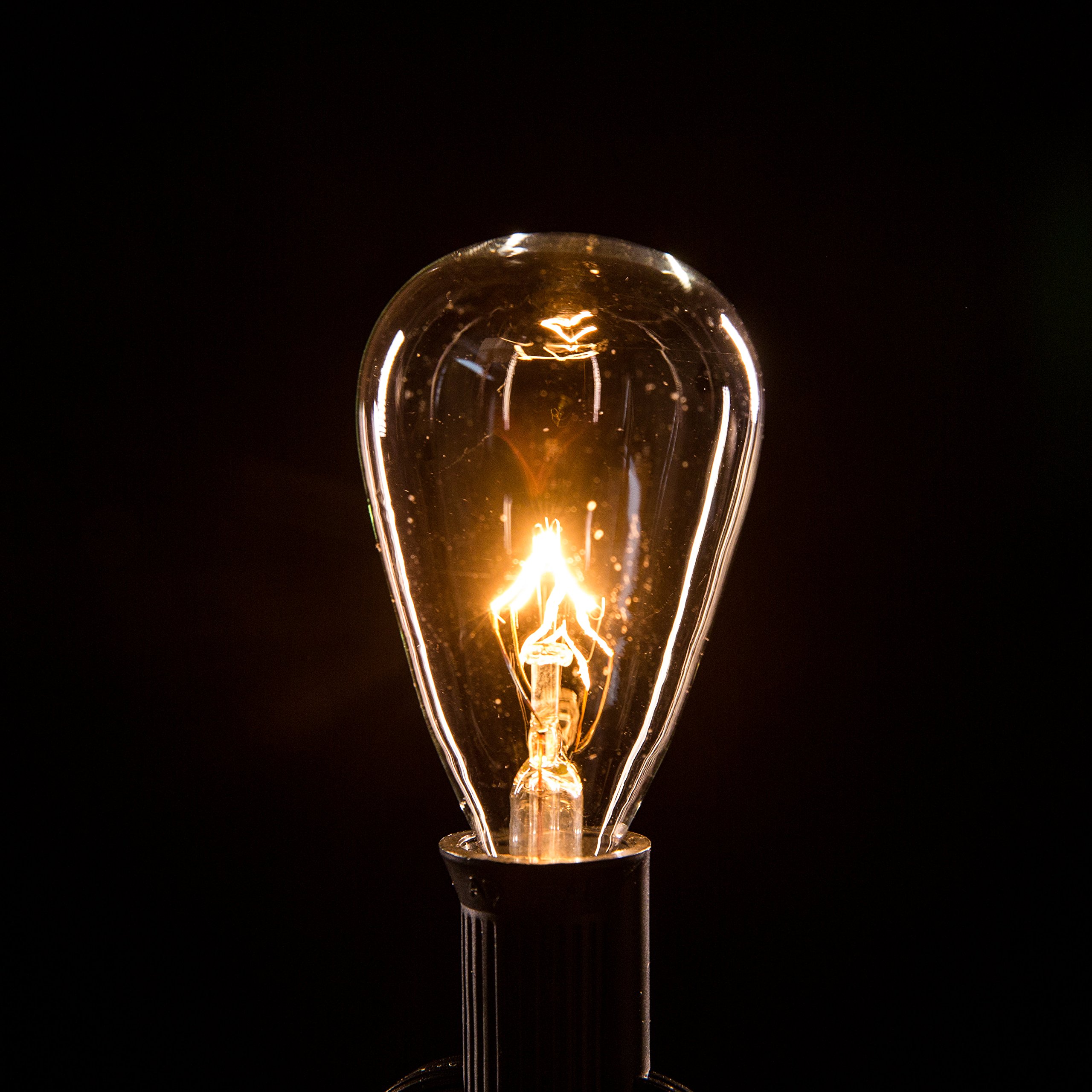 In this talk…
The millimeter transient sky
The State of the Field
ACT Blind Transient Search
Future Studies
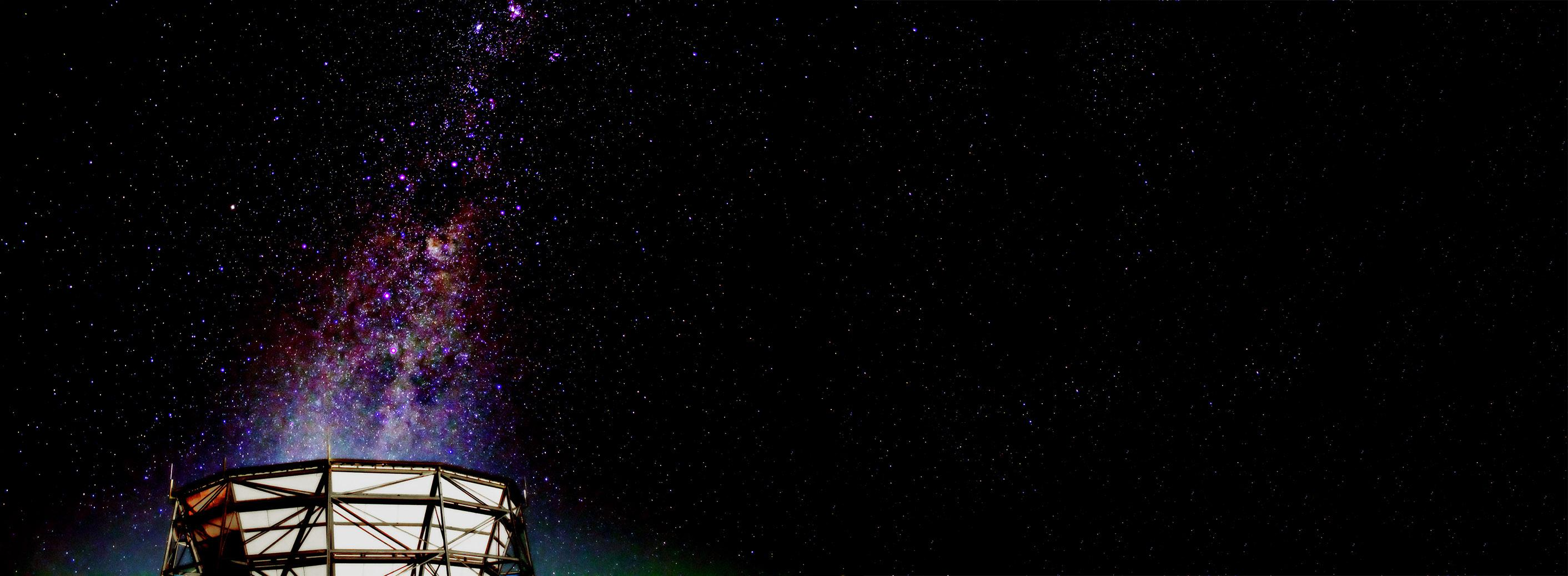 Atacama Cosmology Telescope
ACT (2008-2022) was a 6 meter millimeter telescope covering 3 frequency bands across three arrays with arcminute-scale angular resolution
Surveyed 40% of the sky with roughly a weekly cadence
Allows us to conduct the largest systematic transient search in this band to date
act.princeton.edu
[Speaker Notes: The Atacama Cosmology Telescope, located in Chile is perhaps better known for doing work in well, cosmology. 
We survey 40% of the sky, 3 frequency bands across three arrays with arcminute-scale resolution. 
amazing work with Cosmology which was discussed earlier this week, 
but it also allows us to conduct the largest systematic transient search in the microwave to date
1,500 vs 17,000, about order of magnitude]
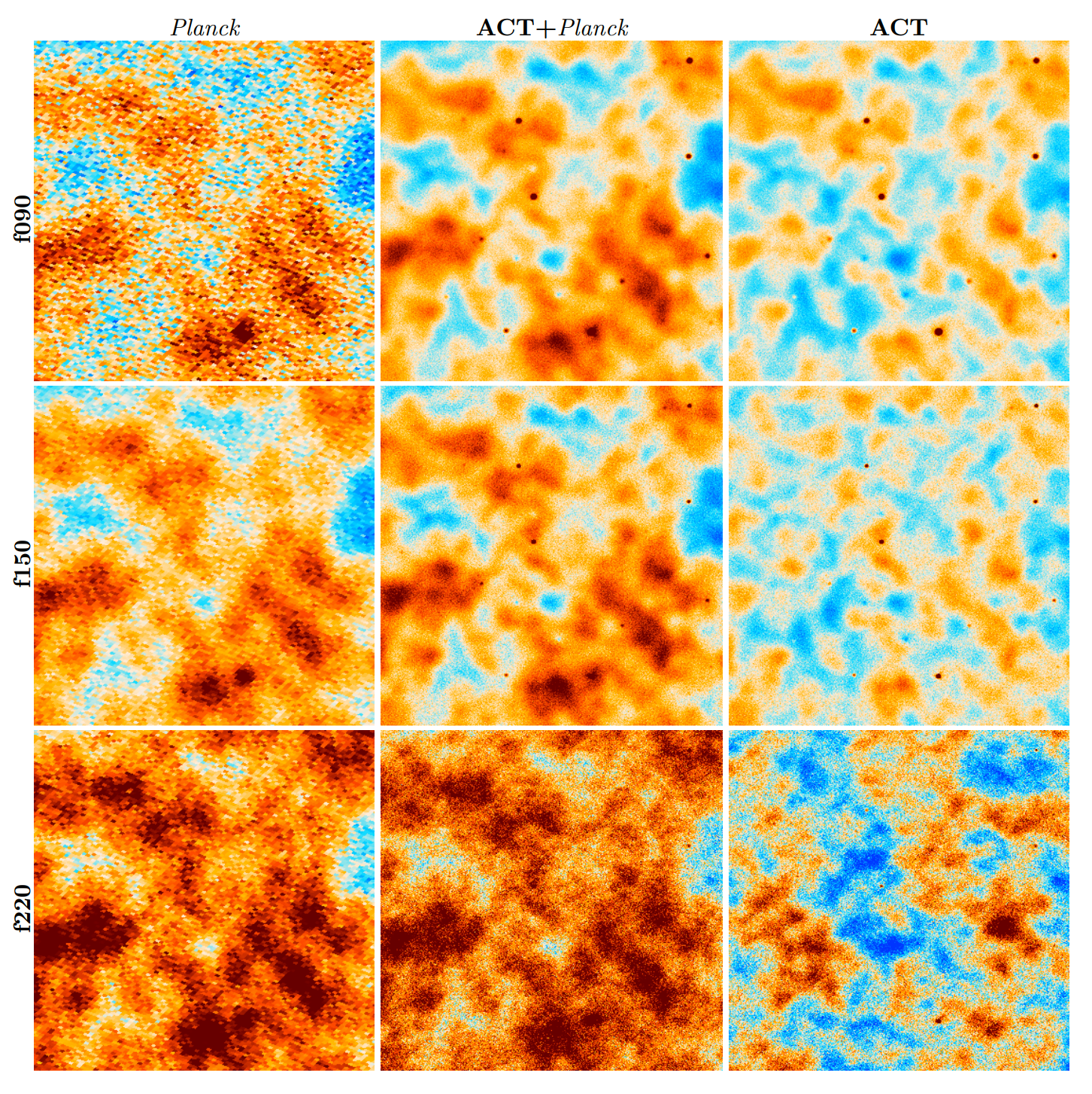 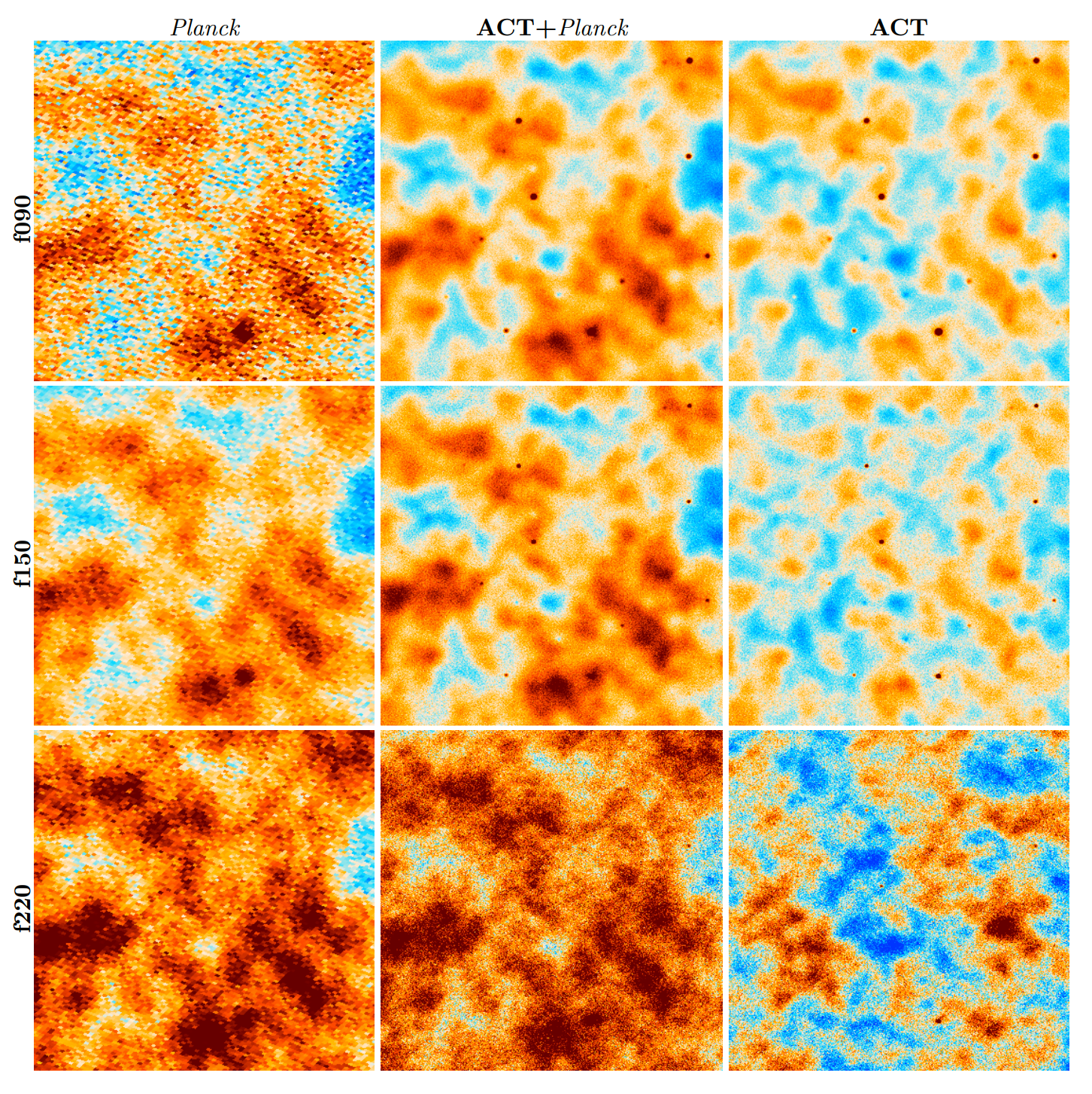 ACT DR5 Maps [1]
Data from 2008-2018

3 square deg cutouts

0.5 arcmin resolution

depths of 8/8/30 µK-arcmin at f090/f150/f220 in this region
Naess 2020 et al
[Speaker Notes: So if you are a cosmologist, and you think of ACT or Planck data, you probably think of something like this. 
Beautiful maps taken from ten or more years of data, incredible high depth measurements of CMB
Frequency range of 90-220 GHz. 
But what if we could see the microwave in a new way?]
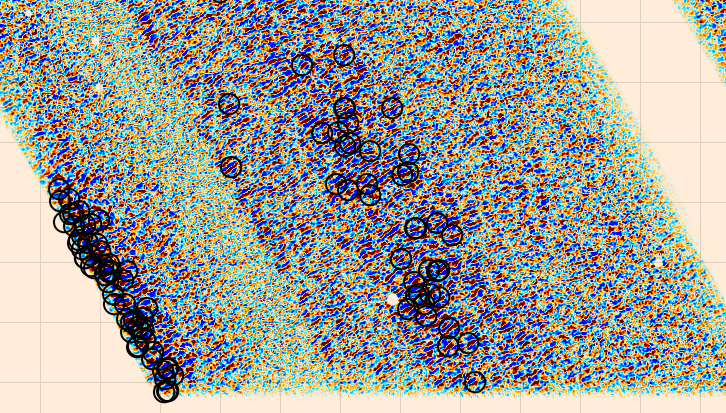 3-Day Maps
s17-19
Split data into 3-day mean subtracted, matched filtered maps
1 arcmin resolution
Find sources with SNR >5
Apply geometric data cuts
Naess 2020b et al
[Speaker Notes: So if you are a cosmologist, and you think of ACT or Planck data, you probably think of something like this. 
Beautiful maps taken from ten or more years of data, incredible high depth measurements of CMB
Frequency range of 90-220 GHz. 
But what if we could see the microwave in a new way?]
Analysis
[Speaker Notes: Note: found 8 events coincident with asteroids]
Li, Biermann, et al., 2023
[Speaker Notes: Talk about rising vs falling spectra, light curves look pretty good for ones we are unsure about but still might be a glitch, sparse cadence]
RSCVn
RSCVn
Rotating Variable
Spec. Binary
Eclipsing Binary
M-Star
7
4a/b
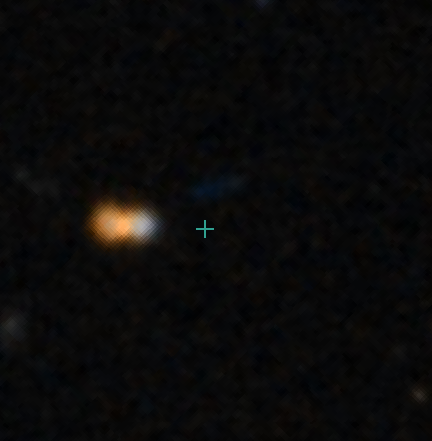 1
N3
15
12a/b
8
9
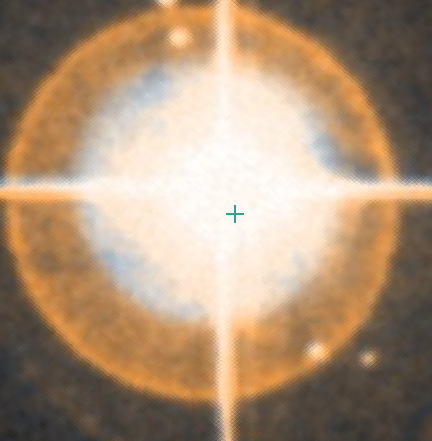 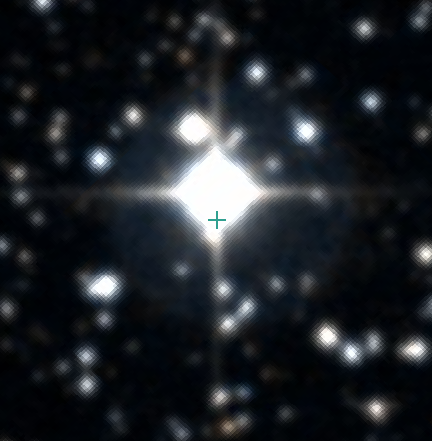 13
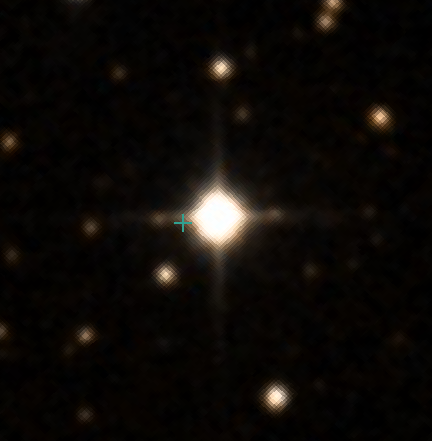 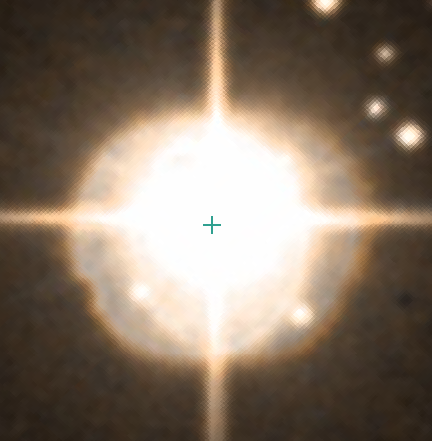 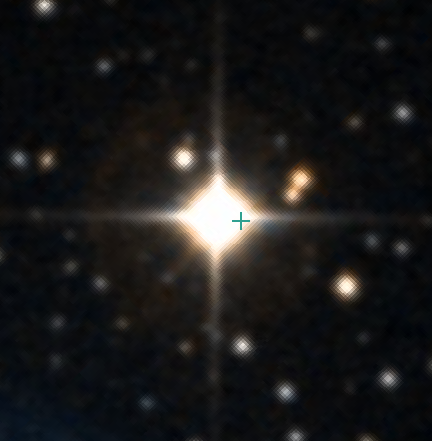 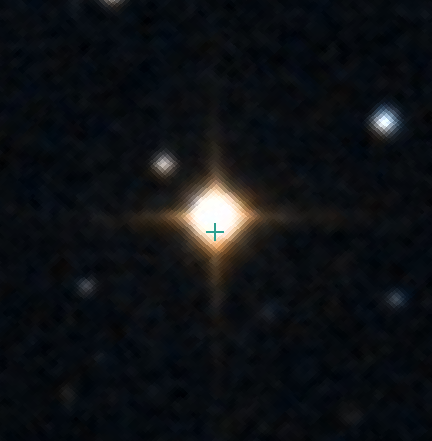 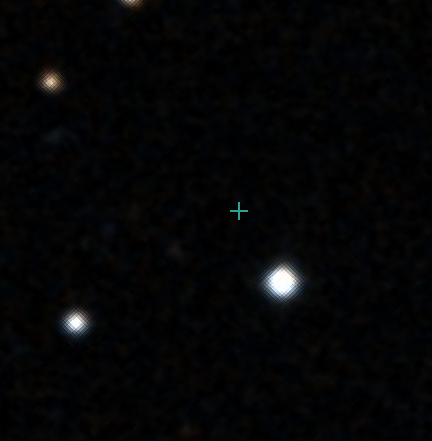 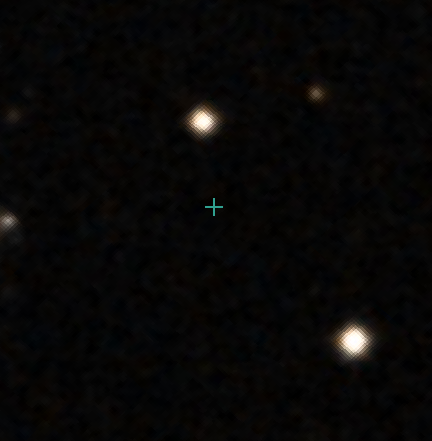 14
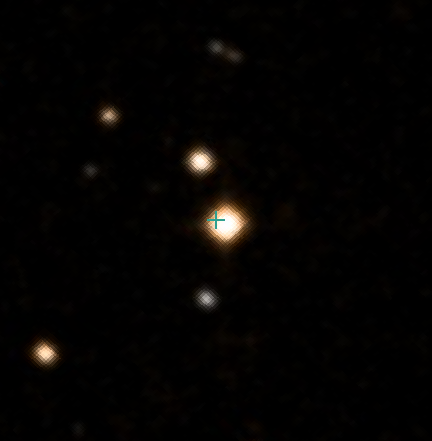 10
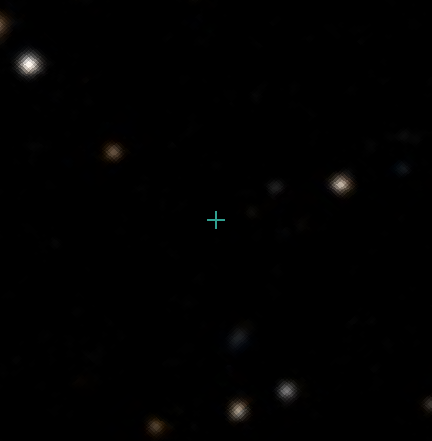 6
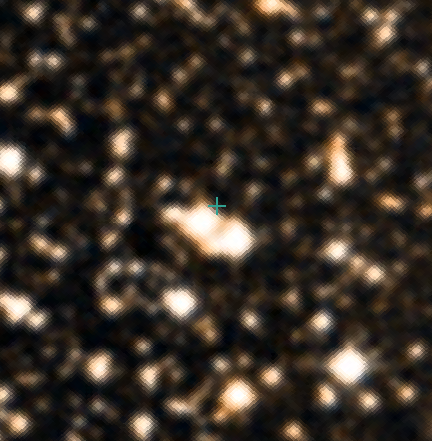 3
N1
5a/b
2
N2
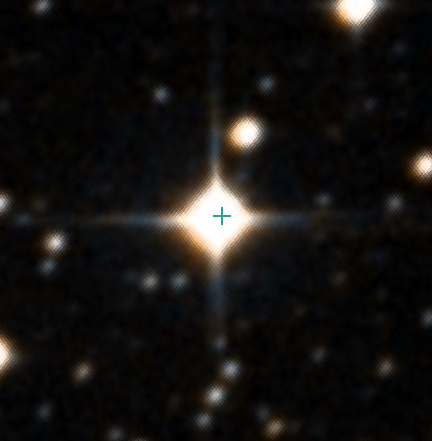 11
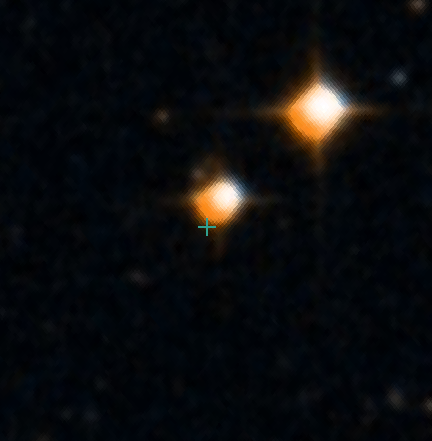 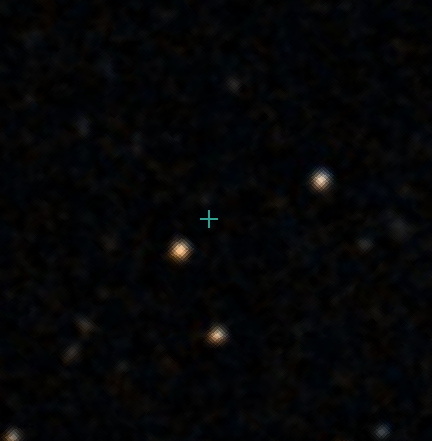 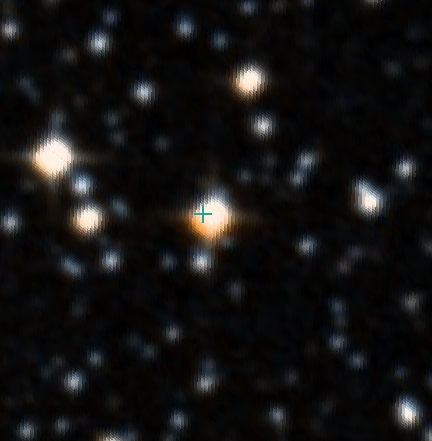 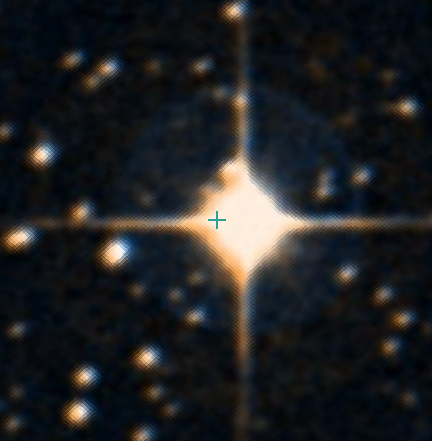 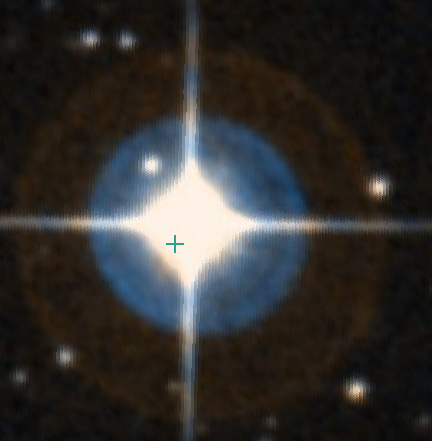 Eruptive M-Star
K-Star
Possible Counterparts
RSCVn
Rotating Variable
Image Credits: Digital Sky Survey
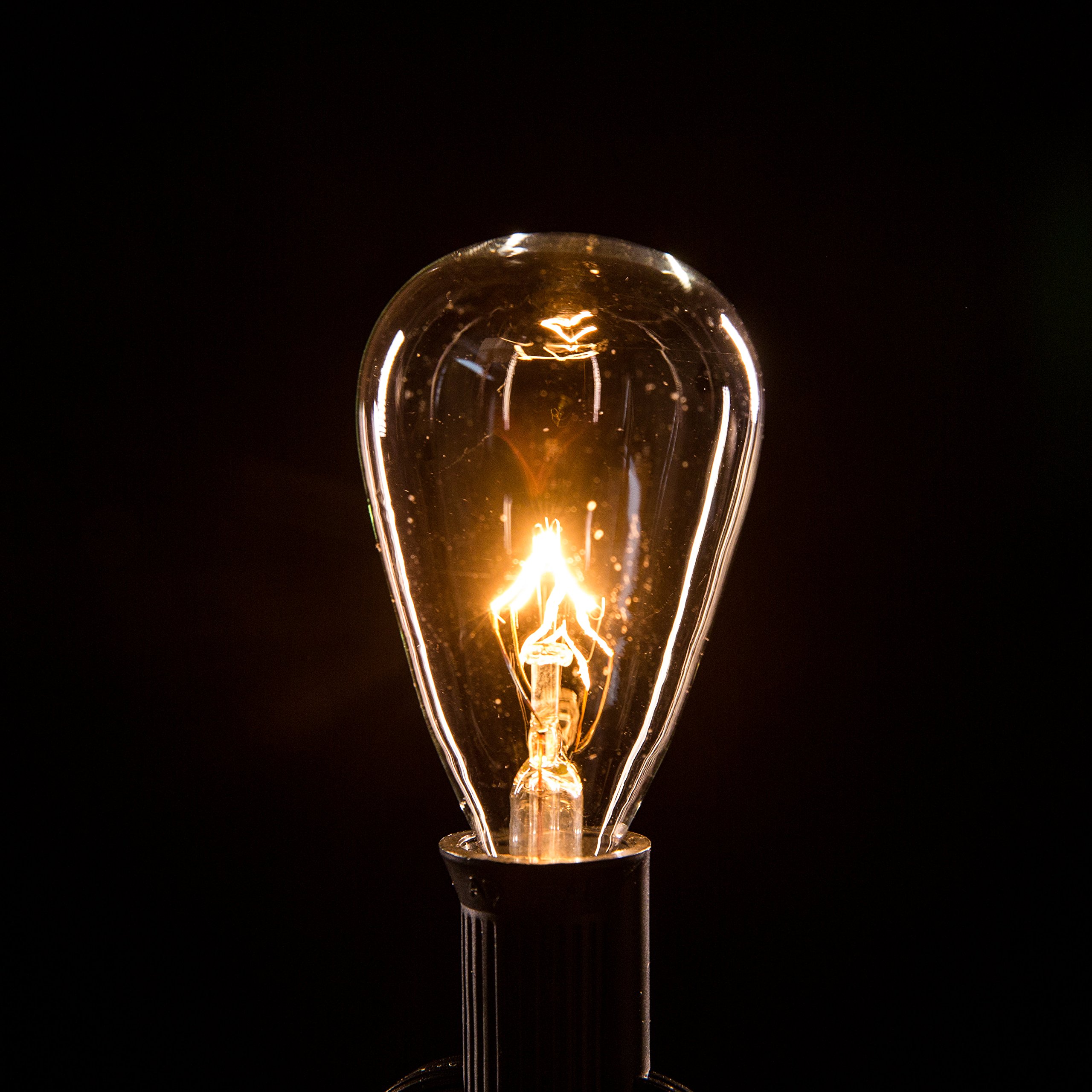 In this talk…
The millimeter transient sky
The State of the Field
ACT Blind Transient Search
Future Studies
Depth-1 Maps
Single Scan maps
Maximum cadence and precise event timing
Ideal for transient detection!
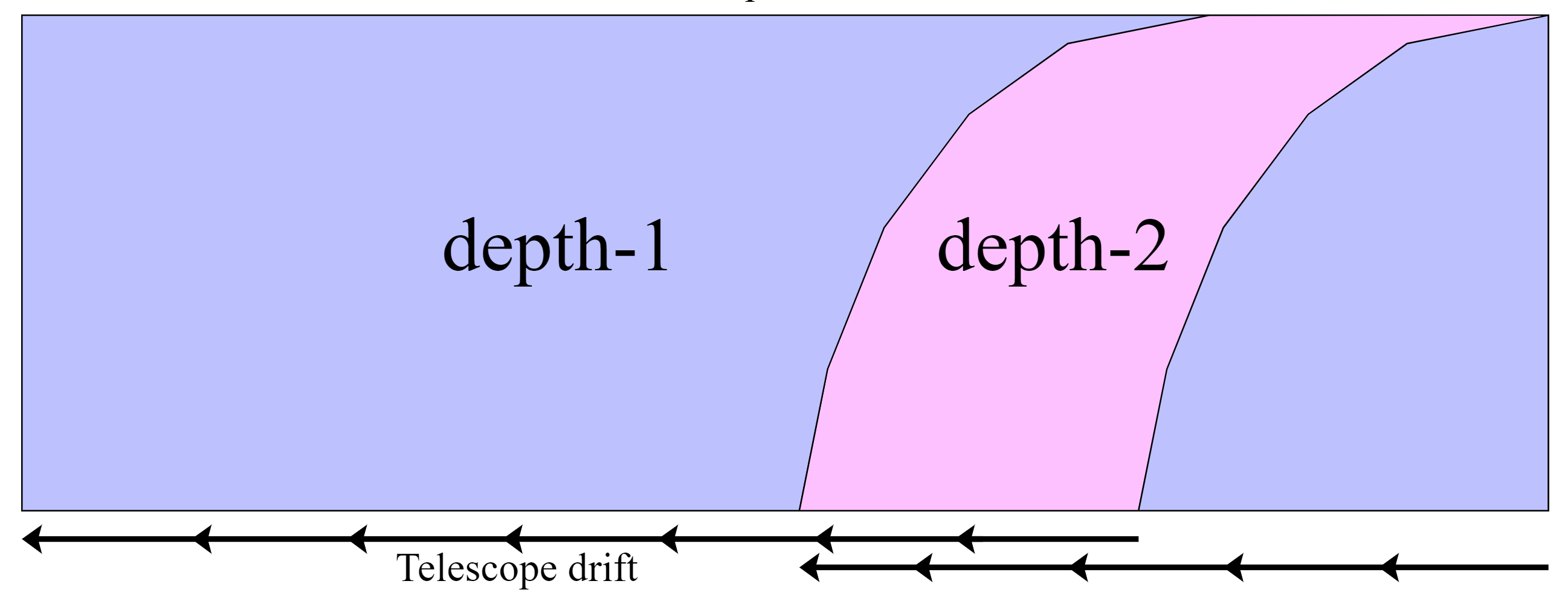 Live Alerts and Follow-up
Goal is to create live transient alerts for SO using depth-1 maps
Transients may be followed up in radio or optical
Use ACT data to create SO transient pipeline
Filtering and counterparts in real time
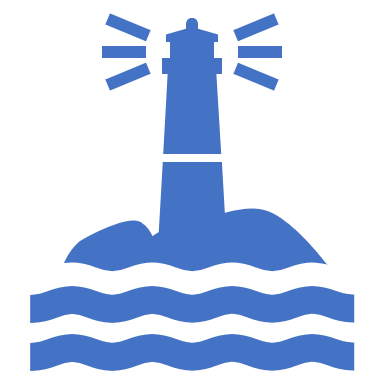 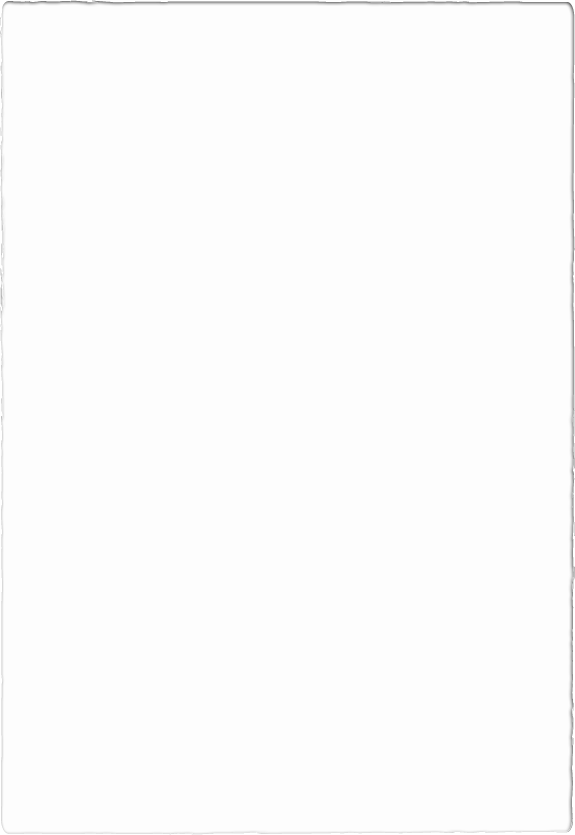 Transients in ACT Data
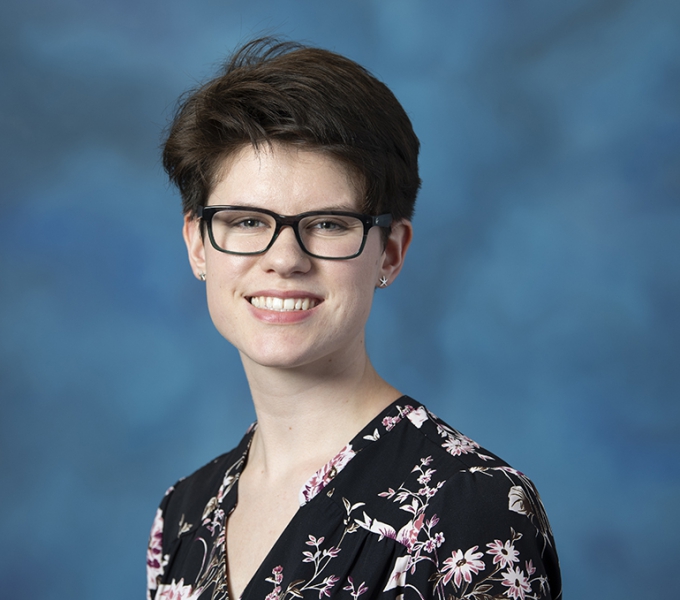 Emily Biermann
University of Pittsburgh
emily.biermann.@pitt.edu
Bonus Slides
GRB Spectra
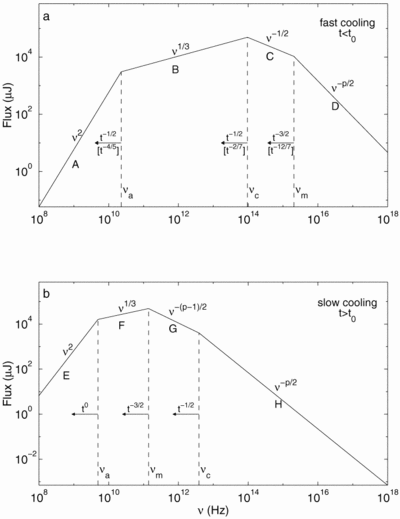 Early Times
Late Times
Sari et al., 1998
[Speaker Notes: Afterglow peaks in the microwave
Synchrotron spectrum of a relativistic shock with a power-law electron distribution]
GRB Spectra
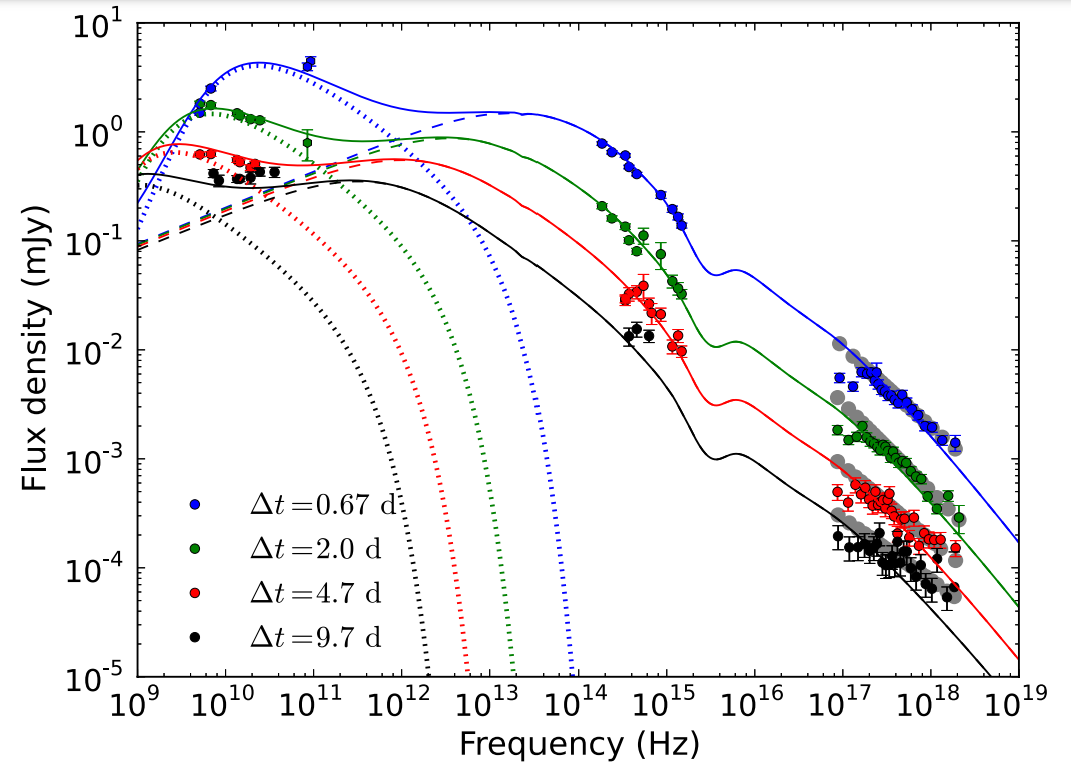 GRB 130427A Multiwavelength Observations
Millimeter, Optical, XRay
Models RS (dot), FS (dash)
RS peak in mm, moves to radio overtime
Laskar et al., 2018
[Speaker Notes: Afterglow peaks in the microwave
Synchrotron spectrum of a relativistic shock with a power-law electron distribution]
Synchrotron Millimeter Transients
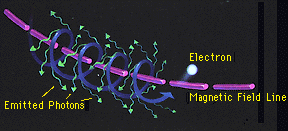 Nasa.gov
Particles radiate when accelerated by magnetic field
Emits across the spectrum but high flux in radio
See Rybicki and Lightman, 2004
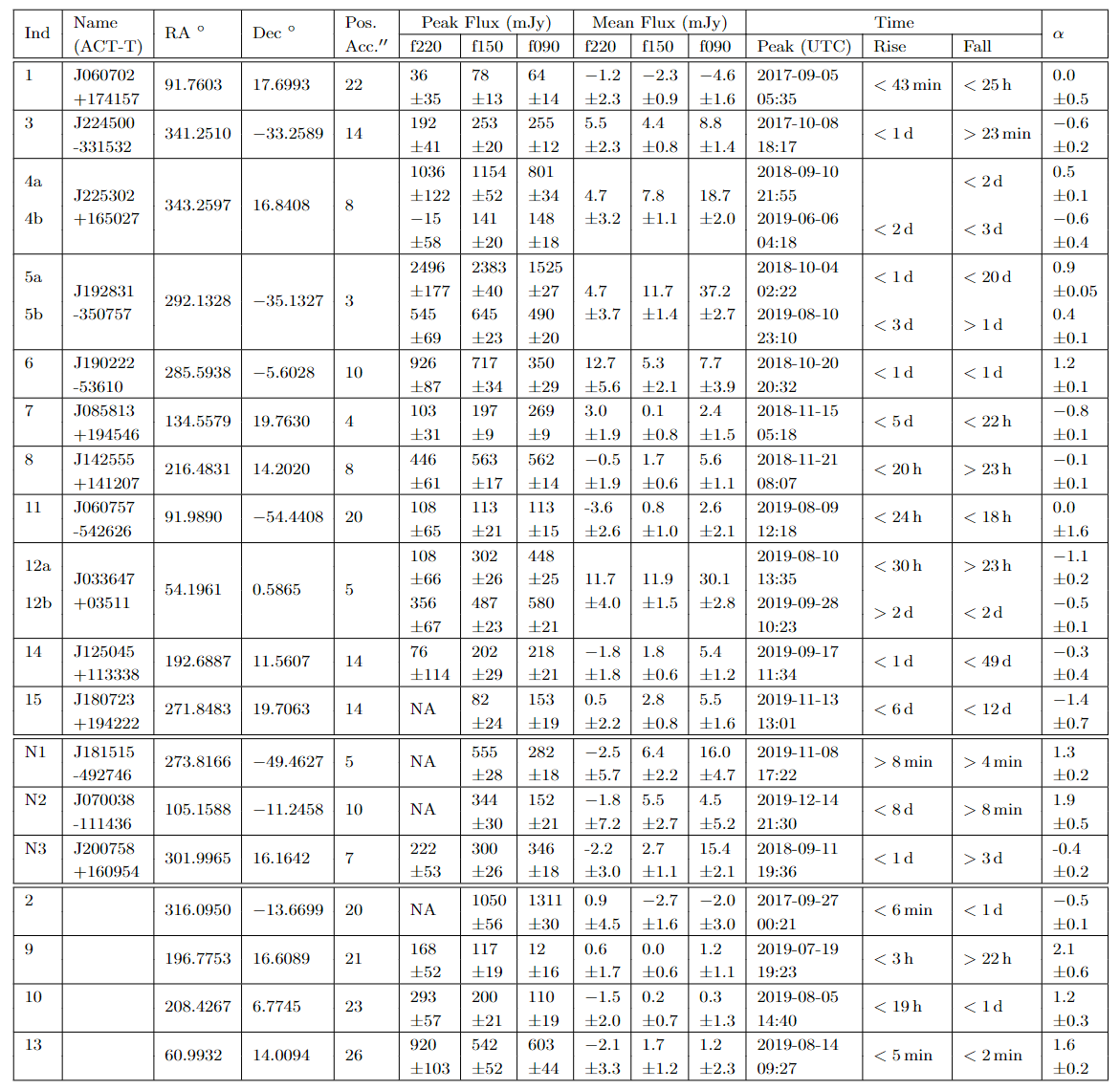 PRELIMINARY
High Poper Motion Binary
RSCVn
7
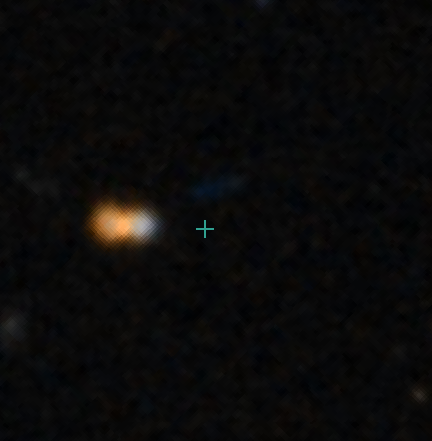 M-Star
12a/b
9
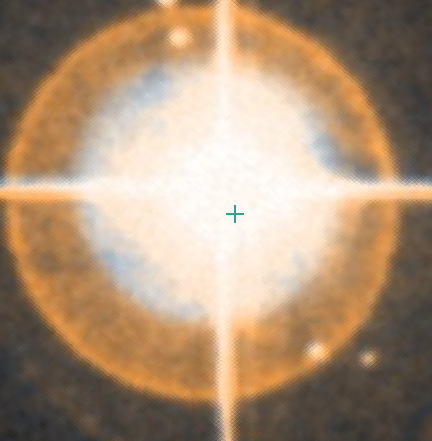 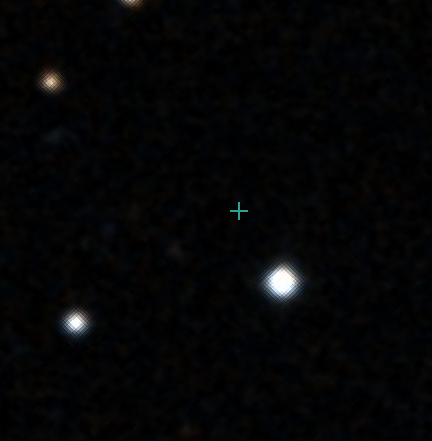 13
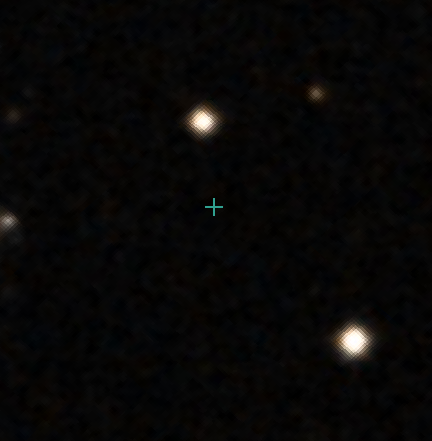 8
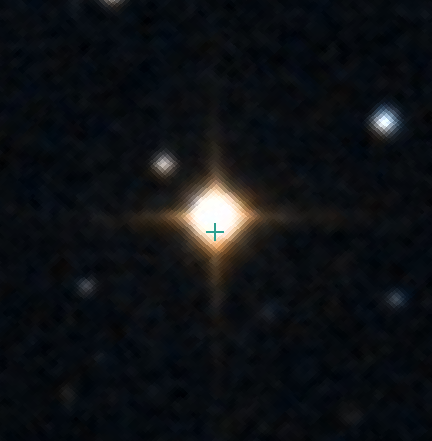 Gaia Star
Eclipsing Binary
14
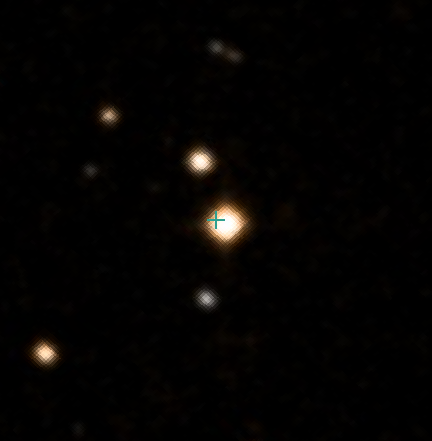 1
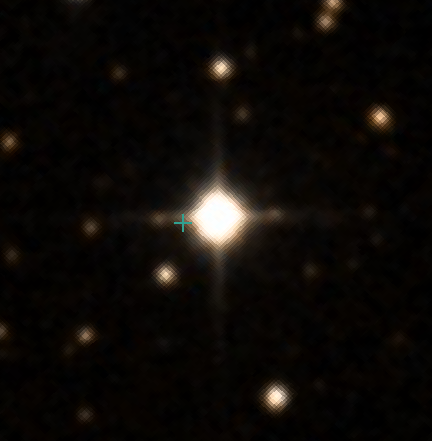 10
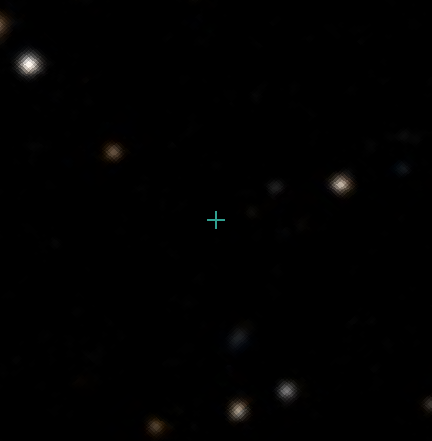 RSCVn
2
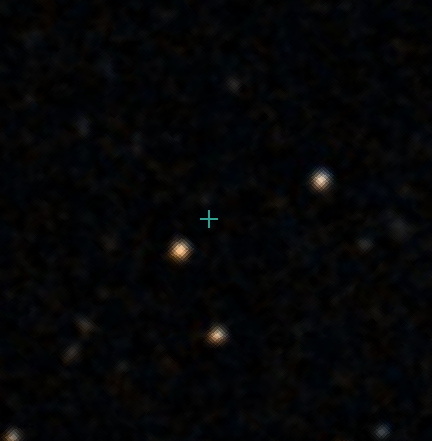 4a/b
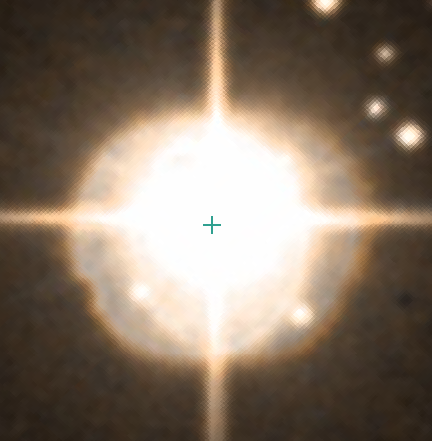 N2
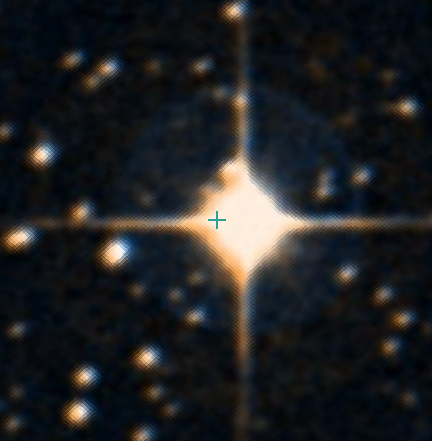 5a/b
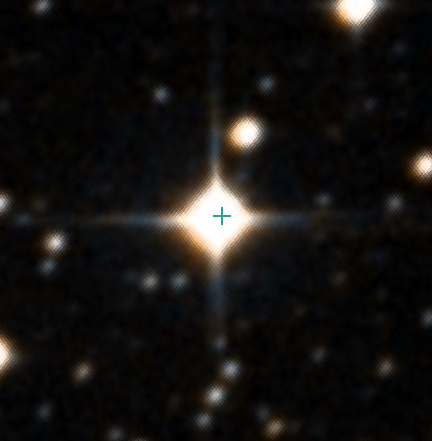 3
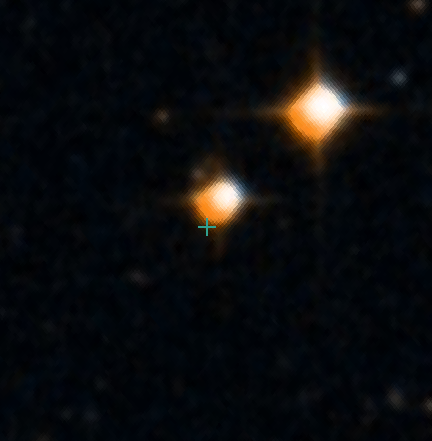 Spec. Binary
K-Star
N3
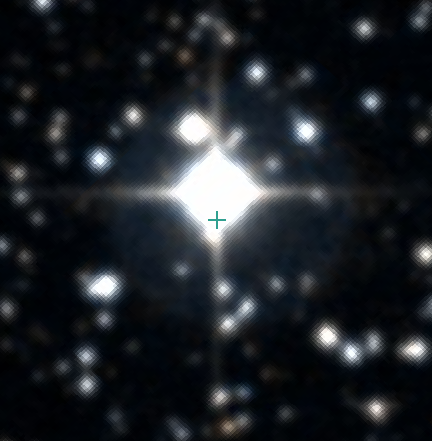 Young Stellar Object
Rotating Variable
6
Eruptive M-Star
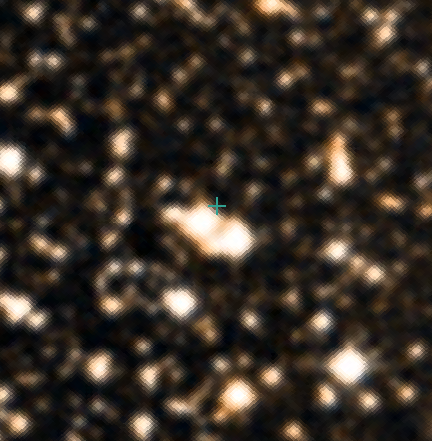 High Proper Motion M-star
11
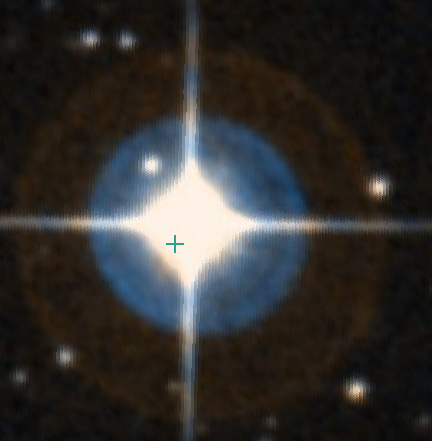 Rotating Variable
N1
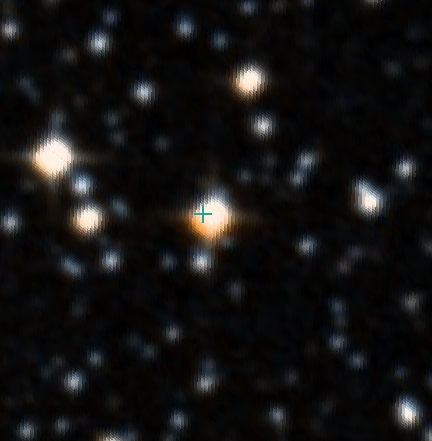 15
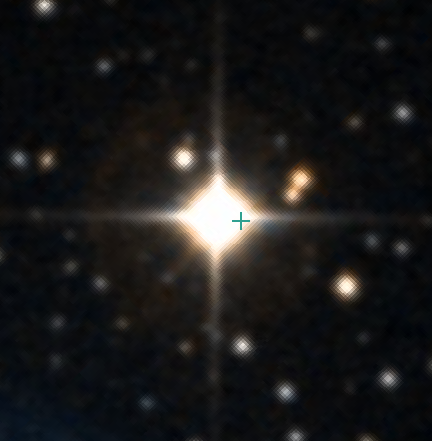 RSCVn
Rising Spectra
Falling/Flat Spectra